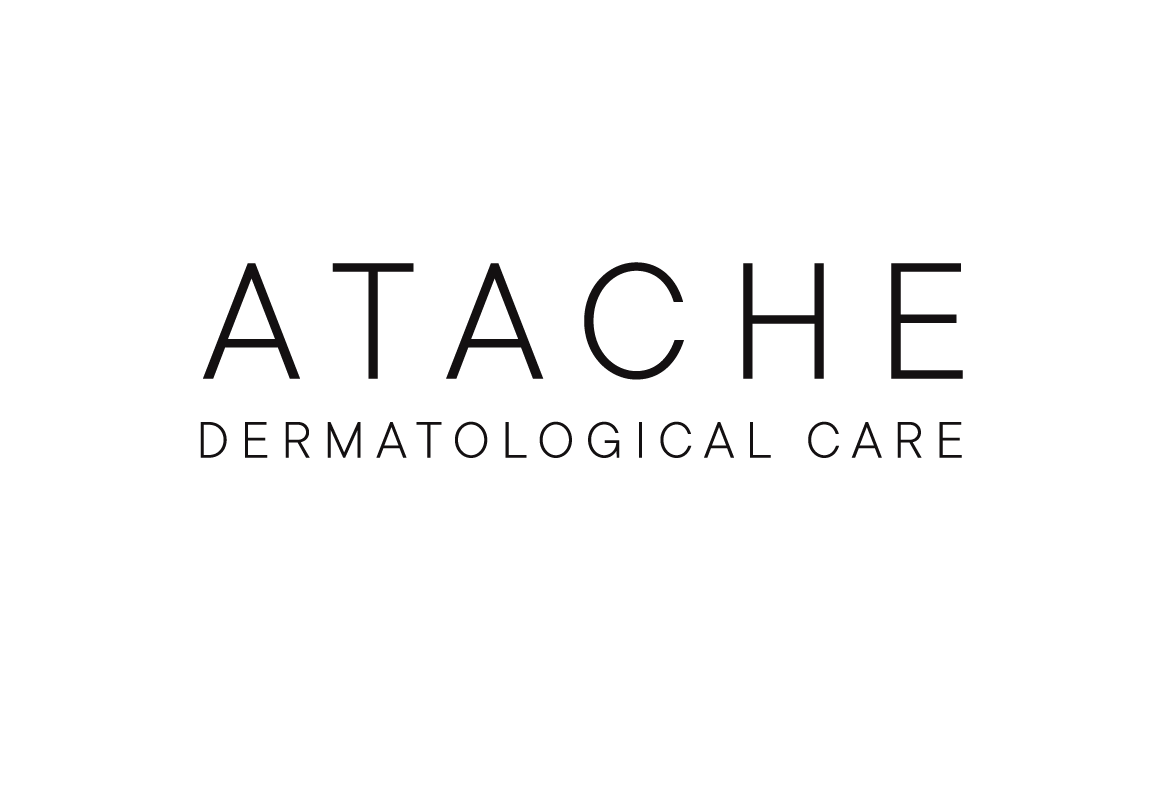 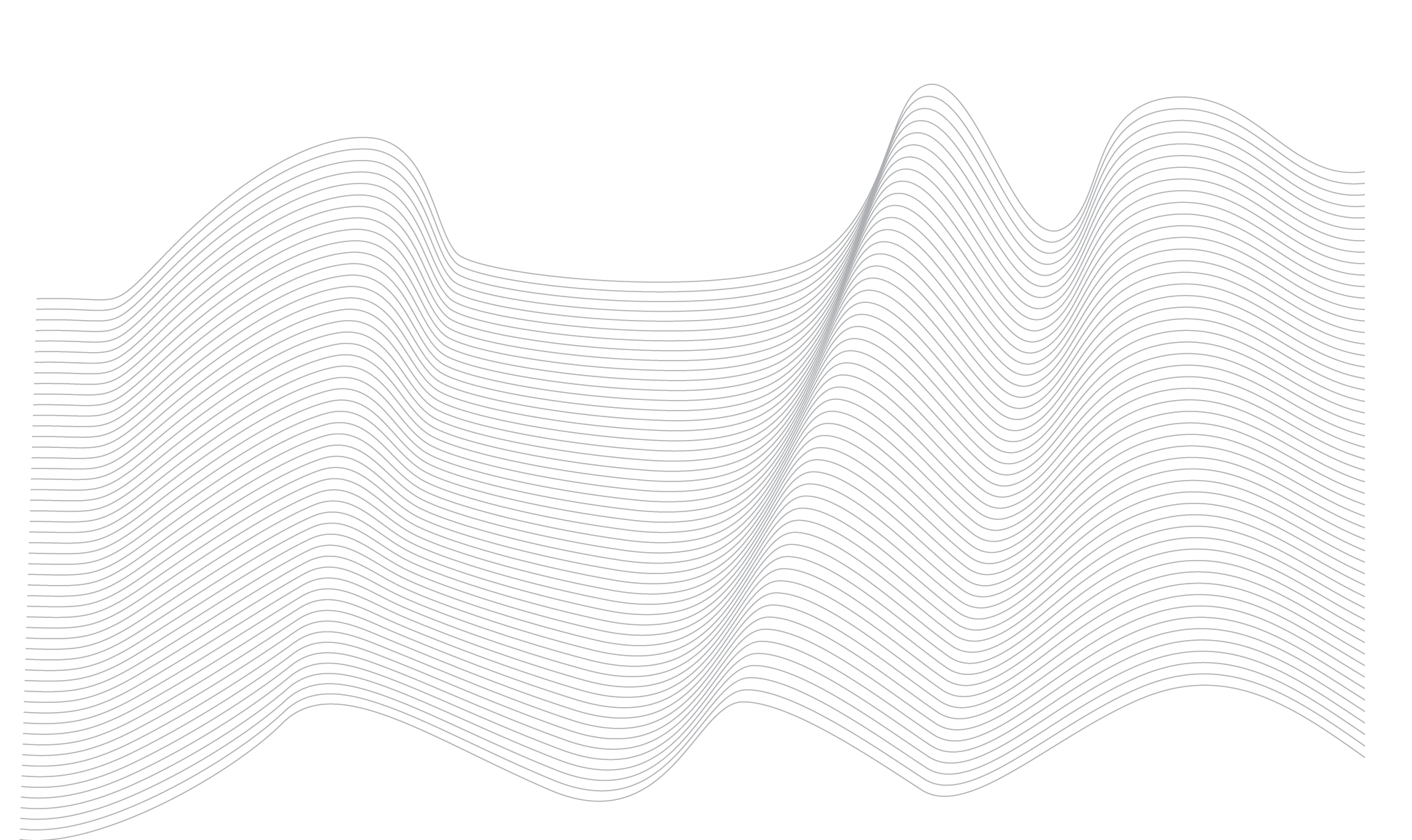 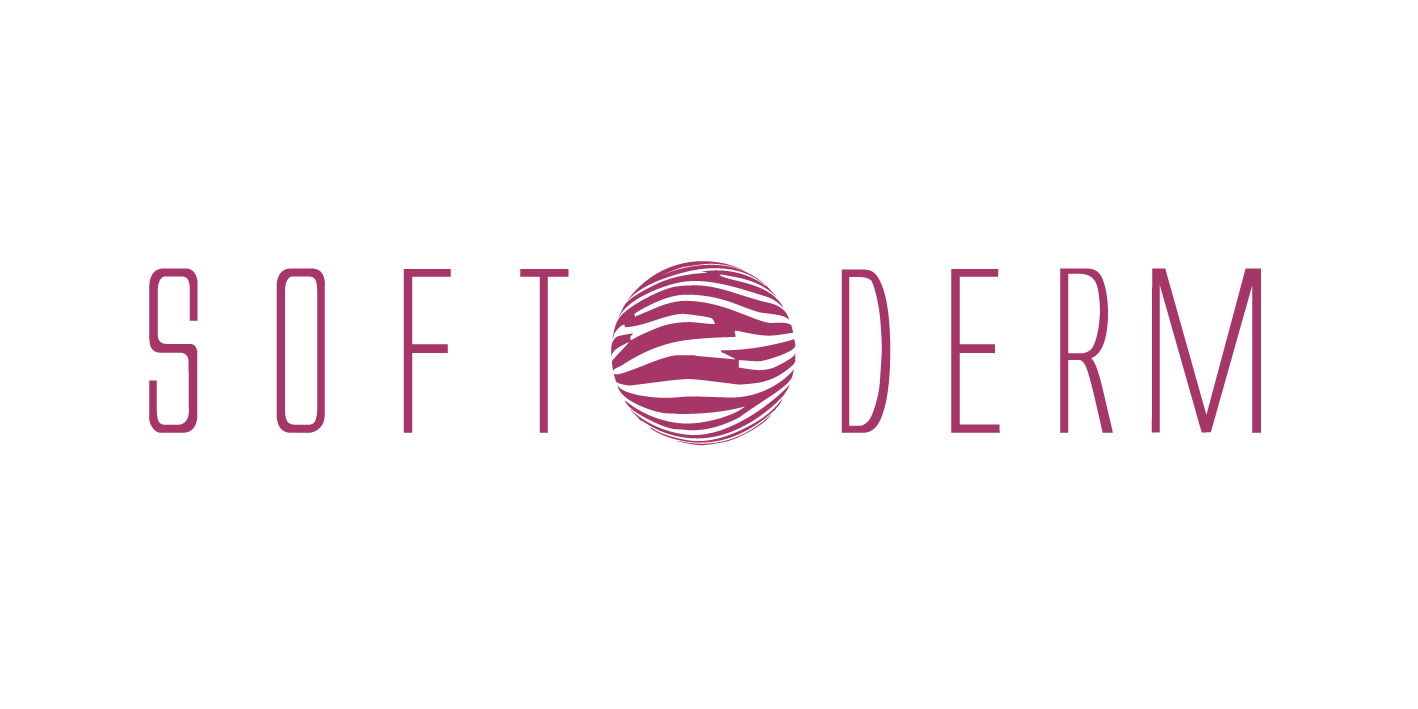 TRAINING
índice
LA PIEL SENSIBLE.
LÍNEA SOFT DERM.
INGREDIENTES
PRODUCTOS PROFESIONALES.
PROTOCOLO DE TRATAMIENTO.
PRODUCTOS PARA TRATAMIENTO EN CASA.
RUTINA DE TRATAMIENTO
La piel
Existen personas que "en apariencia" carecen de síntomas  externos y que, sin embargo, al aplicarse una crema "tienen  una sensación terrible de ardor y molestias".
Este hecho es consecuencia de tener "la capa más superficial  de la piel más delgada de lo habitual".
FACTORES ENDÓGENOS
Predisposición genética
El envejecimiento cutáneo biológico
Influencias hormonales
Determinadas	enfermedades	dermatológicas	y sistémicas (dermatites atópica, psoriasis,  ictiosis, diabetes).
FACTORES EXÓGENOS
El clima y las influencias ambientales.
El	contacto	de	la	piel	con	agentes	químicos
como las sustancias limpiadoras o los  disolventes.
La exposición UV.
Preparados para el cuidado de la piel y para la  terapia, como los medicamentos (tópicos e  internos).
Los seis síntomas de la piel sensible
Inflamación
Sequedad
Prurito
Descamación
Piel tirante
Rojez
Características de la piel sensible
Piel muy fina, delicada y blanca, ya que el estrato córneo es extremadamente delgado.
Apariencia cutánea frágil.
Piel seca o con tendencia a seca (es propensa a presentar deficiencia de grasa y humedad).
Frecuentemente aparece cuperosis (ya que los vasos sanguíneos son más reactivos que en  las pieles normales).
Textura no uniforme: escamas, ligero engrosamiento (queratosis), erupciones.
Con tendencia a manchas, eritema, prurito, calor y tirantez.
No tiene propensión a los comedones y pústulas.
Envejecimiento más rápido, aparición prematura de arrugas.
Objetivos cosméticos en pieles sensibles
TRATAR LA REACTIVIDAD
Evitar la irritación
Por eso mismo, los productos cosméticos orientados a pieles sensibles han de tener un  contenido de activos calmantes, reparadores, protectores y relajantes con el fin de:
Disminuir la sensación de tirantez.
Aliviar el prurito característico de estas pieles.
Conseguir una piel calmada, protegida y lisa.
Ingredientes: agua termal
Esta agua procede de las termas de Salies de Béarn situada en los pirineos atlánticos franceses considerada  altamente efectiva en tratamientos de reumatología, ginecología y pediatría.

Está catalogada como “hipotermal” por la temeratura de su fuente a 23ºC. Es agua cloruro sódica altamente  concentrada en minerales, aproximadamente 1:1000, con notable presencia de calcio, magnesio y sulfatos que  ofrece efectos terapéuticos y relajantes.

De manera general cuenta con propiedades calmante, descongestiva y  Antiinflamatoria.

Composición:

Calcio y magnesio.
Hierro.
Manganeso.
Zinc
Cobre.
7
Ingredientes: agua termal
Composición:

Calcio y magnesio: Favorecen el metabolismo de los fibroblastos indispensables para la fabricación de  colágeno y elastina. Bajos niveles provocan un envejecimiento prematuro de la piel y una reacción anti- inflamatoria.

Hierro: indispensable para el transporte del oxígeno y la oxigenación de los tejidos por lo que es muy  importante para el sistema inmunitario de la piel.

Manganeso: ayuda a la fijación de vitaminas en el tejido conjuntivo térmico.

Zinc: interviene a nivel de la piel ayudando a la síntesis de la queratina y colágeno. Contribuye a la  cicatrización de lesiones cutáneas.

Cobre: participa en las reacciones redox de las células de la piel y contribuye a la elaboración de la  melanina llevando a cabo una acción antioxidante y antiinflamatoria.
8
Ingredientes PRINCIPALES
Extracto de alga Enteromorpha compressa:  

Contiene alto contenido de proteínas, lípidos, vitaminas B, C y E; minerales, polisacáridos y carotenoides. Estas vitaminas y nutrientes ayudan a mantener una barrera cutánea saludable y ayudan a reponer y mantener la hidratación de la piel, reduciendo la descamación de la piel sensible.

Tiene acción antipruriginosa y calmante. Inhibe la unión de los neuromediadores que activan la sensación de picor con sus receptores en queratinocitos y fibroblastos. Estudios demuestran que se reduce la intensidad y la duración del prurito y se retrasa su aparición

Extracto de Capparis spinosa:

Tiene propiedades antiinflamatorias debido al contenido en capaprenoles. Reduce la secreción de mediadores proinflamatorios (IL-8 y TNF-alfa) y disminuye los signos de inflamación, como la sensación de escozor, tirantez, y enrojecimiento. Mejora el confort de las pieles sensibles e hiperreactivas aumentando la flexibilidad y  suavidad de la piel.
Ingredientes PRINCIPALES
Proteínas de la leche: 
Previenen los daños del estrés oxidativo y el envejecimiento prematuro. Actúan como un potente activo antiedad ya que aportan vitalidad y energía a las células e inducen la síntesis de colágeno mejorando así la firmeza y suavidad cutánea y es eficaz como activo iluminador de la piel.
Estimula la regeneración celular
Promueve la síntesis de ATP  (la molécula portadora de la energía primaria para todas las formas de vida) y la producción de colágeno 
Protege de los impactos proinflamatorios externos: Calma y suaviza la piel eficazmente y acelera la reducción de rojeces e irritaciones
Disminuye la síntesis de melanina

Solución de dihidroavenantramida D.
Las avenantramidas son unos polifenoles que se encuentran casi exclusivamente en la avena. Según  estudios científicos, estos antioxidantes combaten la oxidación celular, y tienen un efecto antiinflamatorio. Las avenantramidas también ayudan a reducir la irritación de la piel y recuden el prurito gracias a sus propiedades antihistamínicas.
ingredientes
Alantoína: Incrementa la acción calmante y promueve y acelera los procesos de repacación natural de la  piel.

Provitamina B5: propiedades anti-inflamatorias, mejora a regeneración celular y deja la piel suave y  elástica.

Kaolín: empleado durante siglos por sus excelentes propiedades purificantes, elimina impurezas,  toxinas y el exceso de grasa.

Óxido de zinc: protector, antiirritante y calmante.

Gel de aloe vera: purificante, regenerador, calmante, hidratante y protectora.

Olivem 300: agente derivado del aceite de oliva con propiedades emolientes y calmantes.
11
Hidratación y cuidado para pieles sensibles
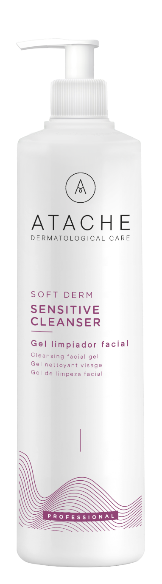 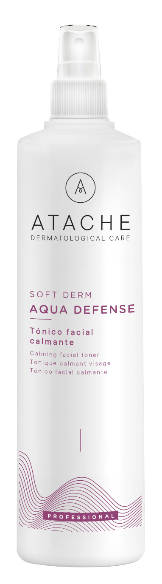 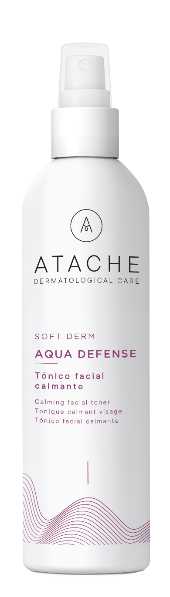 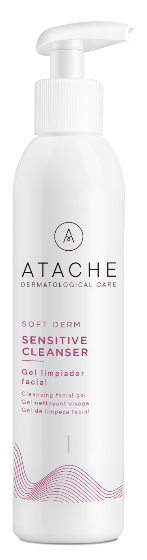 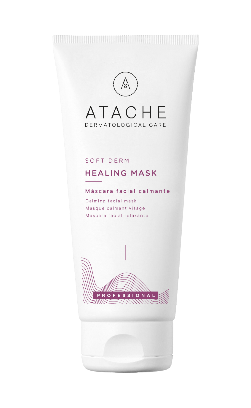 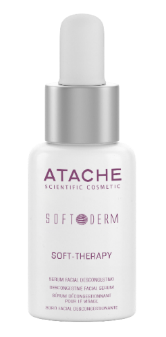 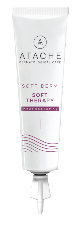 TRATAMIENTOS PROFESIONALES
Tratamientos para casa
La línea de pieles sensibles de ATACHE,  Soft Derm, es una solución que aporta productos calmantes, reparadores,  protectores y relajantes que devuelven el equilibrio a las pieles más sensibles desde su limpieza y cuidado diario.

Con el agua termal como base de la formulación, gracias a sus productos se cubren las necesidades básicas de las pieles  sensibles: limpieza diaria, hidratación y protección
Productos profesionales
Gel limpiador con  acción calmante,  descongestiva y  reparadora
Serum facial con efecto  normalizador, ultra-  calmante e hidratante
Tónico facial calmante,  reparador y relajante
Máscara facial
calmante
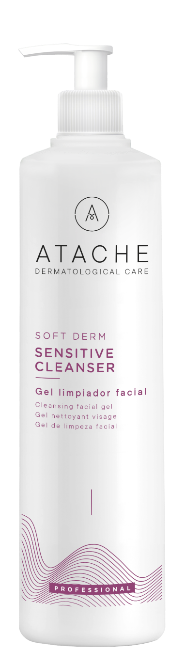 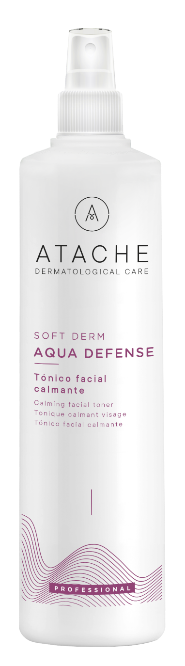 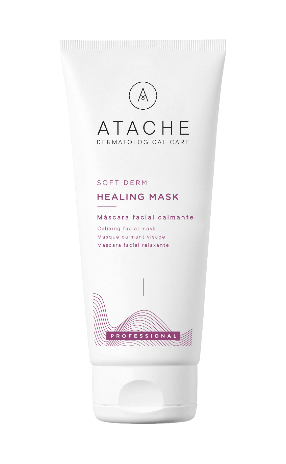 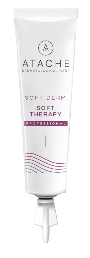 Volumen: 200 ml
Código: 0640851
Volumen: 24 x 4 ml
Código: 0640850
Volumen: 500 ml
Código: 0640853
Volumen: 500 ml
Código: 0640852
Soft Therapy
Healing mask
Aqua defense
Sensitive Cleanser
Productos profesionales
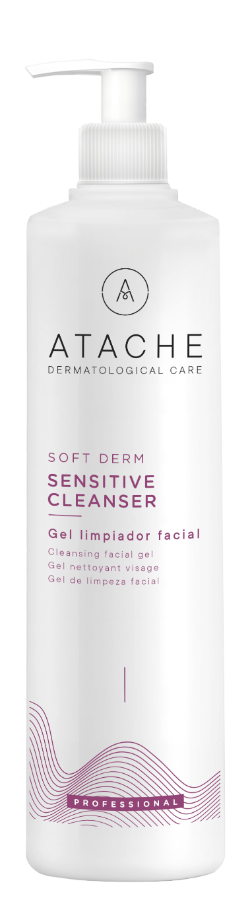 Gel limpiador facial 500 ml
Ingredientes: agua termal, Gglucamate y miracare ®   (Agentes de limpieza suaves).

Gel limpiador de textura suave, de acción calmante, descongestiva y reparadora,  formulado a base de agua termal y enriquecido con activos de limpieza cuidadosos,  que respetan al máximo la integridad de la piel sensible.

Modo de empleo: aplicar sobre rostro, cuello y escote realizando un desmaquillado o  limpieza trazando círculos con las yemas de los dedos humedecidos en agua tibia, y  secar con toallas de celulosa preferiblemente.

Combinar con otros productos: Para doble desmaquillado Japonés en pieles sensibles  combinado con total make up remover gel, con aqua defense de manera regular y  sobre todo en aquellos lugares donde la calidad del agua es baja, como limpieza  básica antes de cualquier otro tratamiento
Sensitive Cleanser
Sensitive Cleanser
Productos profesionales
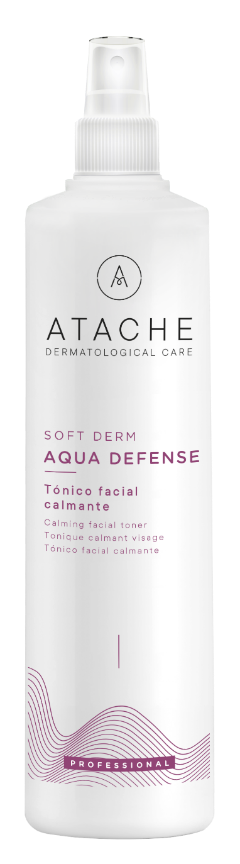 Tónico facial calmante 500 ml

Ingredientes: agua termal, extracto de alga Enteromorpha compressa, Alantoína,  pantenol o provitamina B5.

Solución calmante, reparadora y relajante que aporta a la piel sensible una agradable  sensación de frescor y confort, dejándola suave y elástica.

Modo de empleo: aplicar directamente sobre rostro completando su absorción con  ligeros toques.

Combinar con otros productos: como complemento en el doble desmaquillado  japonés, como sustitutivo del agua para emulsionar otros productos, sobre todo  aquellos lugares donde el agua es de baja calidad
15
Aqua defense
Productos profesionales
Máscara facial calmante 200 ml

Ingredientes: agua termal, Kaolín, óxido de zinc, extracto de alga Enteromorpha  compressa, extracto de Capparis spinosa, aceite de jojoba.

Máscara calmante, que forma una película protectora que previene la aparición de  signos de estrés cutáneo. Su exclusiva fórmula protege la piel y la deja flexible y  confortable

Modo de empleo:: Humedecer una gasa estéril en aqua defense, y acoplarla sobre el  rostro y cuello. Con la ayuda de un pincel, aplicar la máscara. Dejar actuar 20  minutos, y retirar primeramente la gasa, y a continuación eliminar los restos con  esponjas y agua tibia.
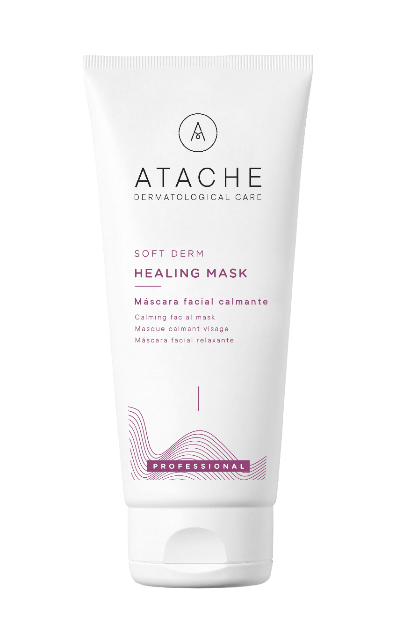 16
Healing mask
Healing mask
Productos profesionales
Serum facial descongestivo 24	x 4 ml

Ingredientes: agua termal, extracto de alga Enteromorpha compressa, extracto  de Capparis spinosa, proteínas de leche.

Serum con efecto normalizador y ultra-calmante desarrollado de forma exclusiva para  que la piel sensible recupere su confort dejándola suave y lisa.

Modo de empleo: Aplicar el contenido de un tubo de SOFT-THERAPY,  realizando un  masaje hasta su completa absorción.
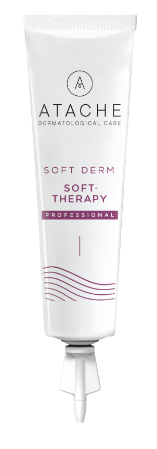 17
Soft Therapy
protocolo
18
Productos para tratamiento en casa
Suero Ultra-calmante, reparador e hidratante
Crema facial reparadora,  descongestiva y calmante  con efecto antiedad
Gel limpiador con acción  calmante, descongestiva y  reparadora
Emulsión facial con efecto  calmante, descongestivo,  reparador y protector.
Tónico facial calmante,
reparador y relajante
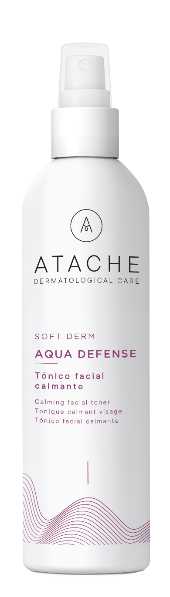 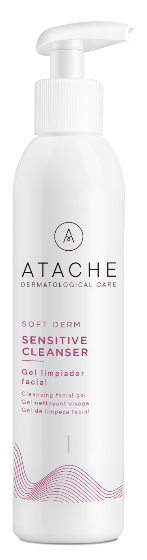 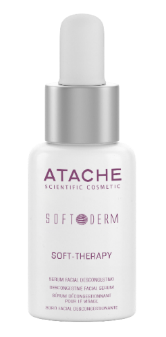 Volumen: 115 ml
Código: 640862
Volumen: 50 ml
Código: 640861
Volumen: 50 ml
Código: 640860
Volumen: 200 ml
Código: 640865
Volumen: 30 ml
Código: 640866
Aqua defense
Soft Therapy
Soft repare
Sensitive Cleanser
Intensive defense 8 SPF
Productos para tratamiento en casa
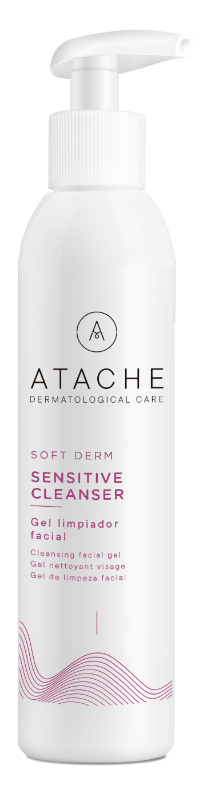 Gel limpiador facial 115 ml
Ingredientes: agua termal, Gglucamate y miracare ® (Agentes de limpieza suaves).

Gel limpiador de textura suave, de acción calmante, descongestiva y reparadora,  formulado a base de agua termal y enriquecido con activos de limpieza cuidadosos,  que respetan al máximo la integridad de la piel sensible.

Modo de empleo: aplicar sensitive cleanser con la yema de los dedos humedecidos en  agua, mediante movimientos circulares. Aclarar con agua.

Combinar con otros productos: Para doble desmaquillado en pieles sensibles  combinado con total make up remover gel, con aqua defense de manera regular y  sobre todo en aquellos lugares donde la calidad del agua es baja, como limpieza  básica antes de cualquier otro tratamiento
Sensitive Cleanser
Sensitive Cleanser
Productos para tratamiento en casa
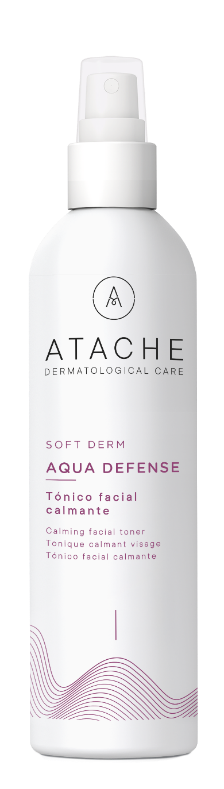 Tónico facial calmante 200 ml

Ingredientes: agua termal, extracto de alga Enteromorpha compressa, Alantoína,  pantenol o provitamina B5.

Solución calmante, reparadora y relajante que aporta a la piel sensible una agradable  sensación de frescor y confort, dejándola suave y elástica.

Modo de empleo: aplicar directamente sobre rostro completando su absorción con  ligeros toques.

Combinar con otros productos: como complemento en el doble desmaquillado, como  sustitutivo del agua para emulsionar otros productos, sobre todo aquellos lugares  donde el agua es de baja calidad
Aqua tonic
Aqua defense
Productos para tratamiento en casa
Emulsión facial calmante 115 ml
Ingredientes: agua termal, extracto de alga Enteromorpha compressa, extracto de
Capparis spinosa, gel de aloe vera y filtro solar.

Equilibrada emulsión facial creada específicamente para el cuidado de las pieles  sensibles con efecto calmante, descongestivo, reparador y protector.

Modo de empleo:: extender con un suave masaje la emulsión facial calmante de día  intensive defense, hasta su completa absorción

Combinar con otros productos: Como tratamiento principal tras limpieza con sensitive  cleanser o doble desmaquillado, como tratamiento completo junto a soft repair.
Intensive defense 8 SPF
Intensive defense 8 SPF
Productos para tratamiento en casa
Crema facial de noche anti-edad y calmante 50 ml
Ingredientes: agua termal, extracto de alga Enteromorpha compressa, extracto de
Capparis spinosa y aceite de jojoba.

Crema anti-edad especialmente suave, de aroma fresco y delicado, fuente de suavidad  e hidratación. Formulada especialmente para aplicar por la noche, momento idóneo  para la renovación de la piel, y conseguir una acción reparadora, descongestiva y  relajante, que aporta a la piel sensible una sensación de confort inmediato

Modo de empleo: extender con un suave masaje la crema facial calmante de noche,  hasta su completa absorción

Combinar con otros productos: se recomienda aplicar tras la limpieza con sensitive  cleanser o aplicando la rutina completa de doble desmaquillado para poder  aprovechar todas sus propiedades. Puede aplicarse junto a intensive defense de  manera paralela o en días alternos.
Soft Repair
Soft repare
Productos para tratamiento en casa
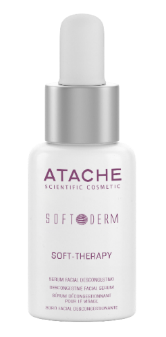 Serum antiedad con efecto ultra calmante

Descripción: Serum con efecto antiedad, hidratante y reparador. Cuenta con propiedades inductoras de la síntesis del colágeno y reorganizadoras de los fibroblastos que reparan la arquitectura de la dermis, aportando tersura, vitalidad y suavidad. Además, tiene propiedades antioxidantes, antiestrés y protectoras.

Indicaciones: Indicado en todo tipo de pieles comprendidas entre los 20 y 35 que quieren recuperar vitalidad, firmeza y aportar hidratación y protección a su piel. Además, es apto para pieles secas, estresadas o con rojeces y/o inflamación.

Ingredientes: Lactokine ™, Gatuline® Derma-Sensitive (Capparis spinosa fruit extract) ), Symcalmin ® y agua termal.
Soft Repair
Soft THERAPY